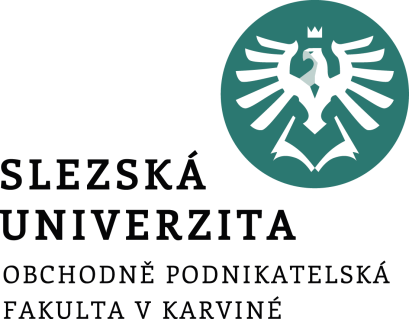 Seminář k obhajobě BP/DP
doc. Ing. Iveta Palečková, Ph.D.
paleckova@opf.slu.cz
Obhajoba BP/DP
Jak probíhá obhajoba k bakalářské/diplomové práce?
na obhajobu BP/DP je kladen velký důraz při SZZ
příprava prezentace, reakce na posudky (zodpovězení otázek vedoucího a oponenta)

celková doba obhajoby BP/DP je 15 - 20 minut
z toho vaše obhajoba by měla být cca 5 – 10 minut (informace vám podá předseda komise SZZ)
zbývající čas je vyhrazen na přečtení hlavních bodů z posudků a následná reakce studenta a otázky členů komise
Pokyn děkana č. 15/2023
https://www.slu.cz/opf/cz/file/cul/058ddef3-8592-44b3-8156-001785849ca5 

Základní pravidla průběhu SZZ:
Student vykonávající SZZ dle rozpisu v IS SU v 8:00 h. se k SZZ dostaví nejpozději 15 min. před zahájením. Všichni ostatní studenti se k SZZ dostaví nejpozději 1 h. před zahájením s tím, že jejich SZZ může být zahájena dříve, než je uvedeno v rozpisu v IS SU na základě aktuálního průběhu SZZ.
Předseda komise podá informace o průběhu a vyhlášení výsledků SZZ.
Student si vybere 1 otázku z 1. části a 1 otázku z 2. části SZZ. Studentům je umožněna příprava na SZZ v rozsahu cca 10 minut na každou část SZZ.
SZZ trvá u každého studenta cca 30 minut, včetně obhajoby ZP, které je věnováno 15 – 20 minut.
SZZ začíná obhajobou ZP, pořadí odpovědí na otázky z 1. a 2. části si student může vybrat
Pokyn děkana č. 15/2023
Obhajoba ZP:
a) Předseda komise uvede název ZP, jméno vedoucího, jméno oponenta a vyzve studenta k obhajobě ZP.
b) Student prezentuje cíle a obsah ZP, zvolené metody zkoumání či šetření a zjištěné výsledky formou prezentace v MS PowerPoint nebo LO Impress.
c) Předseda komise seznámí členy komise s hodnocením vedoucího práce a oponenta a vyzve studenta, aby se vyjádřil k připomínkám či otázkám k ZP.
d) Poté předseda komise zahájí odbornou diskuzi o ZP, v níž mohou pokládat dotazy všichni členové komise.
Pokyn děkana č. 15/2023
SZZ z 1. a 2. části:
a) U SZZ z 1. a 2. části vyzve předseda komise studenta, aby přečetl jednotlivé otázky a sdělil komisi pořadí, v němž bude na tyto otázky odpovídat.
b) Četnost a povahu dotazů či jiných vstupů do průběhu SZZ usměrňuje předseda komise tak, aby student měl možnost na souvislé vyjádření.
Prezentace k BP/DP
Struktura prezentace:
1. sl.: název práce, jméno autora (vedoucího, příp. oponenta práce)
téma práce – nejprve lze stručně a výstižně uvést do problematiky, kterou jste zkoumali
2. sl.: cíl práce – uveďte jasně a konkrétně cíl práce (případně výzkumné otázky či hypotézy v případě DP)
3. sl.: metody práce – uveďte metody, jakými jste se cíl snažili naplnit (stručně uveďte, jak jste konkrétně postupovali při praktické části)
příp. stručné představení společnosti
4. – xx. sl.: výsledky práce – na závěr představte nejdůležitější závěry své práce
předposlední sl.: shrnutí, finální výsledek práce
poslední sl.: poděkujte za pozornost
Prezentace k BP/DP
Shrnutí, závěr (předposlední slide): 
Obecně lze říci, že tento slide by měl vyzdvihnout konkrétní zjištění, co přesně jste vy zjistili, příp. co je přesně vaše doporučení. Co je výstupem BP/DP?
Neopakujte zde strukturu práce ani teoretické informace, ale jednoznačně, výstižně a srozumitelně uveďte hlavní zjištění a závěry.
Jak připravit prezentaci k obhajobě
Dejte si záležet na přípravě prezentace k obhajobě.
Seznamte se předem s posudky vedoucího a oponenta práce.
Jak se vypořádat s nervozitou a trémou?
Jak začít obhajobu?
Jak připravit prezentaci k obhajobě
Čitelnost textu, grafů, tabulek
jeden z nejdůležitějších bodů
prezentace musí být kompletně čitelná
vhodně volte tabulky, grafy
vhodně volte množství textu na slide
Speciální animace vynechejte
Délka prezentace 
maximálně 10 slide
vyberte to podstatné
Prezentace by měla být střídmá, co se do počtu užitých barev a fontů týče, nicméně nápaditá - kvalitní obrázek, přehledné schéma, či precizní graf...
Základní chyby
Nezkusit si prezentaci říct na „nečisto“
Řeč těla je důležitá 
Příliš dlouhé a zbytečné informace ohledně teorie, nedostatek pozornosti tomu, co jste zjistili
Použití přemíry odborných termínů, pseudovědecké věty
Používání velkého množství cizích slov
Uvádění rovnic, které nevysvětlíte 
Nedodržení stanoveného času obhajoby
Co do prezentace k obhajobě nepatří?
Nevysvětlujte nikde odborné pojmy/termíny ani detaily teorie
Nevysvětlujte základní pojmy, jako je podnikání, banka apod.
Nehodnoťte svůj výkon („povedlo se mi“, „cíl byl splněn“) – toto zhodnocení nechte na vedoucím/oponentovi nebo na zkušební komisi ;-)
Pár rad
Nezapomeňte si prezentaci přinést k SZZ (flash disk), případně mějte prezentaci i někde jinde zálohovanou/uloženou.
Vhodné oblečení.
Dopředu si připravte odpovědi na otázky vedoucího a oponenta práce. Otázky zazní také od členů komise. 
Pozdrav a oslovení.
Mluvte dostatečně nahlas, mluvte ke komisi.
Tip: Pusťte si prezentaci na monitoru a běžte se podívat z daleka, jestli ji přečtete i z několika metrů.
Pár rad
Hlavní rada pro prezentaci: 
Střízlivost, přehlednost, stručnost a názornost

Každý argument je třeba umět obhájit.
Prostor pro vaše dotazy
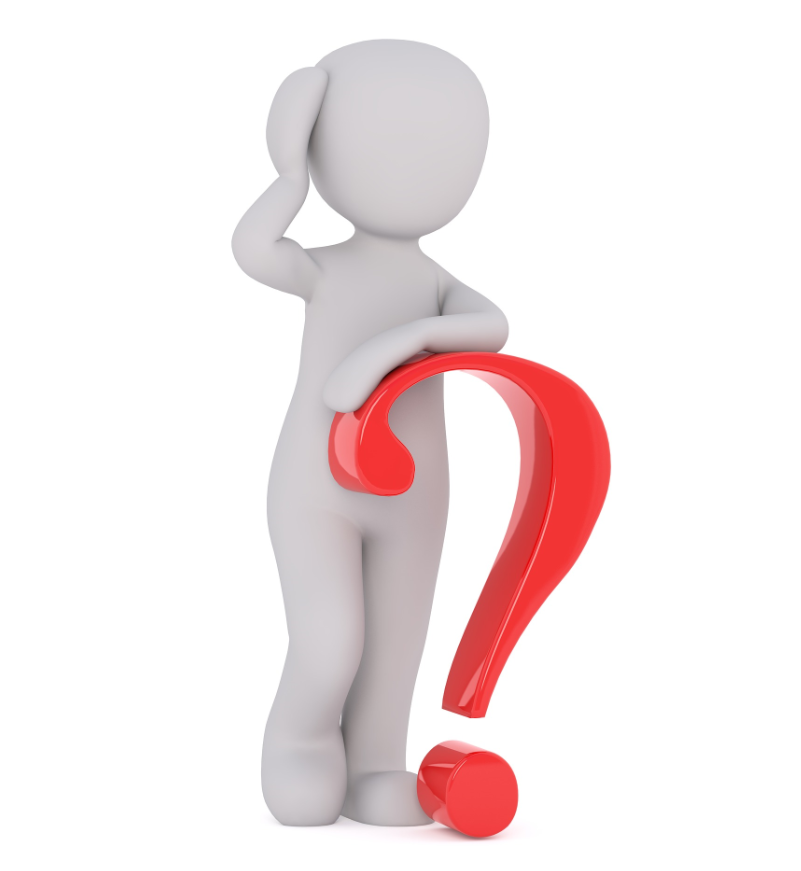 Děkuji za pozornost a přeji mnoho úspěchů u SDZ a obhajoby závěrečné práce 